Jaderná energie - test
Autorem materiálu a všech jeho částí, není-li uvedeno jinak, je Mgr. Iva Stupková.
Dostupné z Metodického portálu www.rvp.cz, ISSN: 1802-4785, financovaného z ESF a státního rozpočtu ČR.Provozováno Výzkumným ústavem pedagogickým v Praze.
1)
A
B
Jádro atomu thoria  232?Th se přeměňuje na jádro neznámého prvku 22688X. 

S pomocí tabulek urči počet protonů a neutronů v jádru atomu thoria.
Podle tabulek urči název neznámého prvku X.
Jádro atomu radia 226?Ra se přeměňuje na jádro neznámého prvku 22286X.

S pomocí tabulek urči počet protonů a neutronů v jádru atomu radia.
Podle tabulek urči název neznámého prvku X.
2)
A
B
Jádro atomu thoria vysílá při radioaktivní přeměně záření alfa. 

Napiš, jakými částicemi je toto záření tvořeno. 
Čím může být toto záření odstíněno?
Srovnej pronikavost záření alfa a beta.
Jádro atomu paladia vysílá při radioaktivní přeměně záření beta.

Napiš, jakými částicemi je toto záření tvořeno. 
Čím může být toto záření odstíněno?
Srovnej pronikavost záření beta a gama.
3) U každého druhu elektrárny uveď alespoň dvě její výhody a její dvě nevýhody.
A
B
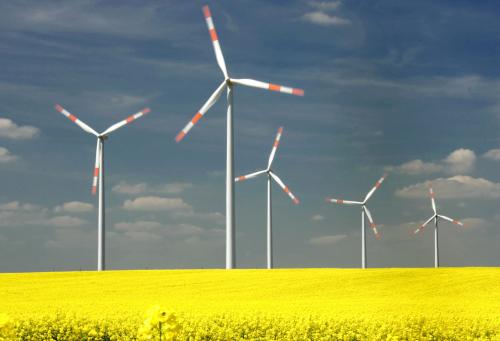 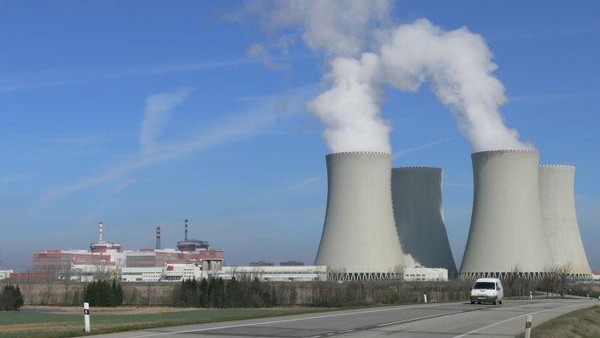 Jaderná elektrárna
Větrná elektrárna
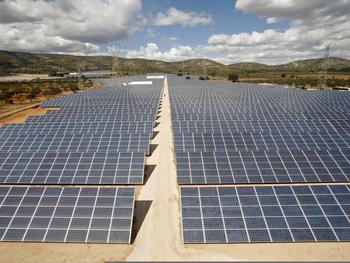 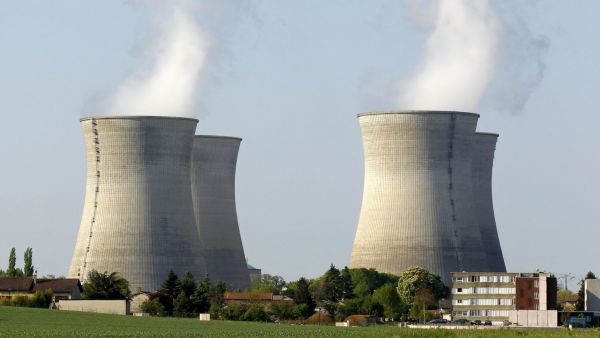 Jaderná elektrárna
Sluneční elektrárna
4) Vypočítej.
A
B
Kolik zbyde z jednoho kilogramu uranu 238 za 9 miliard let, je-li jeho poločas přeměny 4,5 miliardy let?
Kolik zbyde ze dvou gramů radonu 222 za 7,6 dne, je-li jeho poločas přeměny 3,8 dne?
Výsledky
A
B
1)    a) 90 protonů a 142 neutronů
       b) radium
2)   a) elektrony
       b) např. hliníkovým plechem
       c) záření gama je pronikavější
3) Jaderná elektrárna:
Výhody: neznečišťuje živ. prostředí, neprodukuje nebezpečné plyny a nepřispívá tak ke vzniku skleníkovému efektu, menší náklady na přepravu paliva do elektrárny…
Nevýhody: zásoby uranu nejsou nevyčerpatelné, nebezpečí jaderné havárie, problém s ukládáním vyhořelého paliva, velké náklady na výstavbu…
Sluneční elektrárna:  
Výhody: obnovitelný zdroj energie, Slunce je „zadarmo“, čistý zdroj energie
Nevýhody: nevhodné v některých místech na Zemi a v noci, menší výkon, panely slunečních bateriích jsou nákladné a zabírají mnoho místa, …
4 )0,25 kg
1)   a) 88 protonů a 139 neutronů
       b) radon
2)   a) jádry atomu helia
       b) např. listem papíru nebo tenkou vrstvou vzduchu
       c) záření beta je pronikavější
3) Jaderná elektrárna:
Výhody: neznečišťuje živ. prostředí, neprodukuje nebezpečné plyny a nepřispívá tak ke vzniku skleníkovému efektu, menší náklady na přepravu paliva do elektrárny…
Nevýhody: zásoby uranu nejsou nevyčerpatelné, nebezpečí jaderné havárie, problém s ukládáním vyhořelého paliva, velké náklady na výstavbu…
Větrná elektrárna: 
Výhody: obnovitelný zdroj energie, vítr je „zadarmo“, vítr vane nejvíce v zimě, kdy potřebujeme nejvíce energie…
Nevýhody: nevhodné v některých místech na Zemi, menší výkon, hlučnost při otáčení vrtulí, narušují vzhled krajiny…
4) 0,5 g
Zdroje
http://im.novinky.cz/214/92149-top_foto1-ponjb.jpg
http://www.nemakej.cz/fotovoltaika-novinky/na-hodoninsku-vyroste-zrejme-solarni-elektrarna-3.jpg
http://www.enviport.cz/_app/Repository/yy2009/mm07/dd15/131737.jpg
http://img.ihned.cz/attachment.php/360/31432360/iot38DEF7HKMNjl6PQWcehpqrxySUARn/Lyon.jpg

JIŘÍ BOHUNĚK, Eva Hejnová a [ilustroval Martin MAŠEK]. Tematické prověrky z učiva fyziky základní školy 9. 1. vyd. Praha: Prometheus, 2005. ISBN 80-719-6302-X.